The Strange Case of Dr Jekyll and Mr Hyde: features and themes
The Strange Case of Dr Jekyll and Mr Hyde (1886)
In Dr Jekyll and Mr Hyde, Dr Jekyll is a well-respected and benevolent scientist who secretly has a dark, immoral side to his personality. This side to his personality is not active, however, he decides to activate it through his experiments. He manages to create a drug which enabled him to project himself into a repulsive person -Mr Hyde - who commits cruel acts of violence against others.
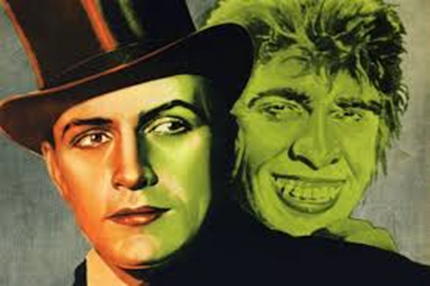 THEMES
Through this change in Jekyll's character, Stevenson shows the duality in human nature - the idea that everyone is capable of good and evil deeds
Dr Jekyll is perceived as a kind, educated and popular scientist. He is the embodiment of 'goodness.‘

Mr Hyde is perceived as a cruel, ugly, vicious man who commits wild acts of violence against innocent people. He is the embodiment of 'evilness'.
Keys to interpretation (1)
A parallelism with the Victorian society: APPEARANCES and REPUTATION
The decorum and the respectability of the Victorian society hides often distasteful and unpleasant underside (Victorian Compromise) the apparent respectability of Dr Jekyll hides an hidden underside.

Dr Jekyll wants to keep up a well-respected façade, even though he has a lot of sinful tendencies
Keys to interpretation (2)
The STRICT MORALITY of the Voctorian society and his consequences 
The severe Victorian morality leads many people to suppress their desires and feelings living a frustrated and hypocrite life. 
As a member of the upper class, Dr Jekyll is expected to behave properly and as a gentleman; this is why he represses his instinctual side, whose hidden presence therefore grows more oppressive until to burst and get out of the control.
Symbolism (1)
Dr Jekyll and Mr Hyde is a symbolical story, a metaphor of the moral dichotomy of the human soul. The co-existence of good and evil in man is in fact emphasized through many symbolical devices:
Names: the names of the protagonist/s can be interpreted in this way: Jekyll may stand for the Anglo-French words «je kill», while the pronunciation of Hyde suggests something secret, hidden within something else;
The door- Jekyll’s house has two doors, a front door opening on a respectable square and a degraded back door full of cracks. This latter looks like a kind of opening on the unconscious, on hell, on what is different from the normally accepted social values;
Symbolism (2)
The house- while the front of Jekyll’s house is typically Victorian and respectable, the back is a sinister, dirty building, without windows, arousing disgust and horror. The house itself is half Jekyll and half Hyde;
The weather- the fog, the cloudy sky, the night, persistent throughout the book, all convey a sense of real and symbolical darkness.